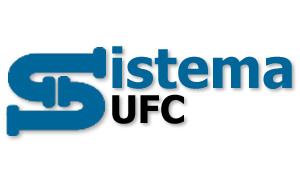 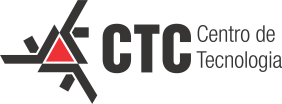 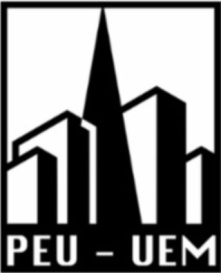 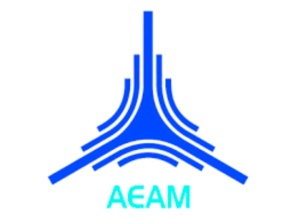 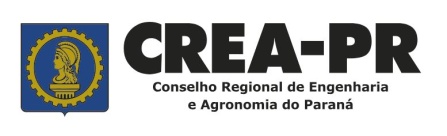 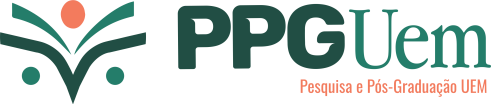 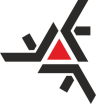 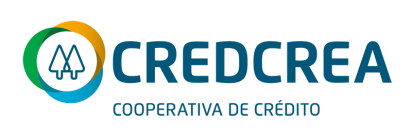 Uso do Conjunto do AutoCAD, do EPANET e do SWMM em projetos de redes de água, esgoto e drenagem urbana
Ministrante: Marco Aurélio Holanda de Castro, PhDProfessor Titular da Universidade Federal do Ceará, Engenheiro Civil pela Universidade de Brasília (1986),  M.Sc. em Recursos Hídricos pela University of New Hampshire, USA, (1990), Ph.D. em Engenharia pela Drexel University, Philadelphia – USA (1994).
Curso Presencial.
Local do Curso: Anfiteatro do 2º Piso do Departamento de Engenharia Civil da UEM, Bloco C67, Campus Sede - Maringá-PR.
Carga Horária: 14 horas (02 dias, manhã e tarde).
Dias 23 e 24 de Abril de 2025 (quarta e quinta-feira), das 08:00 às 12:00 e das 14:00 às 17:00.
Vagas Limitadas (inscrição GRATUITA):
30 vagas: estudantes da graduação e pós-graduação, servidores docentes e técnicos;
30 vagas: profissionais de engenharia e arquitetura.
Programação do curso
UFC2: Módulo de Traçado da rede e/ou Adutoras no AutoCAD, Realiza também  de transferência de dados da rede/adutora para o EPANET e recebe de volta dos dados do EPANET. Este módulo Dimensiona Redes de Abastecimento de Água de acordo com a Norma NBR 12218, versão 2017.
UFC3: Módulo de traçado de ligações em redes de abastecimento de água, traçado de perfil de Adutoras e Linhas de Recalque de Esgoto e geração de Quantitativos de redes de água e adutoras.
UFC5: Módulo de seleção de bombas hidráulicas e traçado da linha piezométrica de adutoras e Linhas de Recalque de Esgoto.
UFC7: Módulo que simula computacionalmente o Golpe de Aríete em adutoras e Linhas de Recalque de Esgoto, além de inserir, simular e dimensionar dispositivos de alívio do Golpe de Ariete tais como a Ventosa de Tríplice ou de Dupla função, o TAU, a Chaminé de Equilíbrio e o Reservatório Hidropneumático.
UFC8: Traçado e Dimensionamento Hidráulico de Redes de Mircrodrenagem Urbana usando o SWMM. Simulação de problemas de Macrodrenagem.
UFC9: Módulo de traçado e dimensionamento de: redes de Esgotamento Sanitário. Estações Elevatórias de Esgoto (EEEs) do tipo: Bomba Submersível, Bomba de Deslocamento Positivo (Helicoidal) e Bomba Reautoescorvante. Estações de Tratamento de Esgoto (ETEs) do tipo: UASB Circular e Retangular, Lagoas de Estabilização e Lodos Ativados
BIM de redes de Água, Esgoto e Drenagem através do FreeCAD.
Requisitos:
Cada participante deve dispor de seu próprio notebook (64 bits) no qual os programas devem estar previamente instalados.
Em cada Laptop deve estar instalada somente uma única versão do AutoCAD, em inglês, 2021 ou superior. O AutoCAD Civil 3D pode ser usado, nestas versões.
Mais informações sobre o UFC em: http://www.lahc.ufc.br/